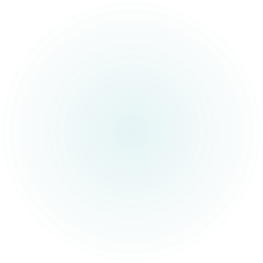 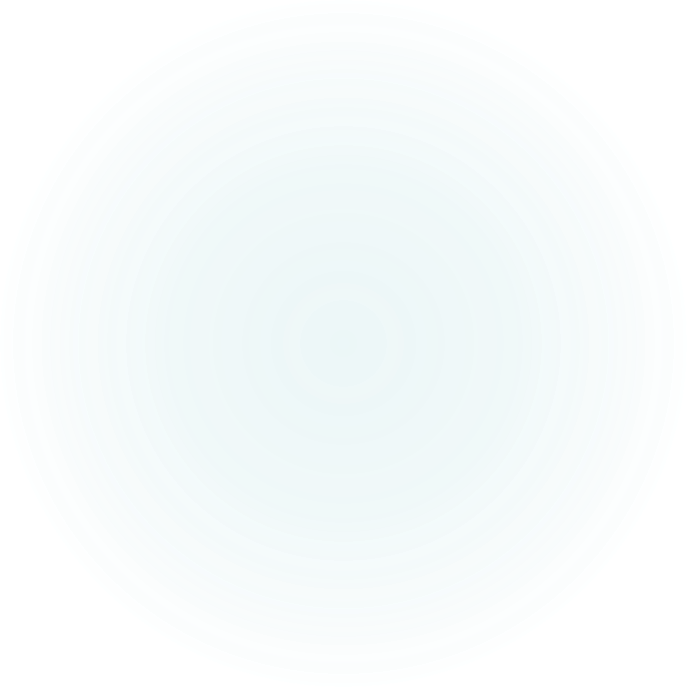 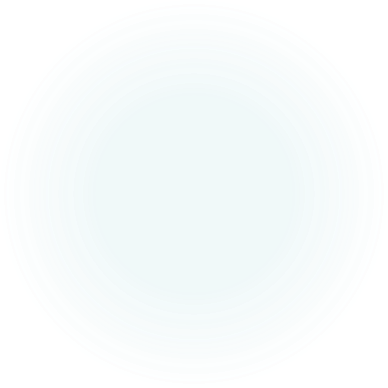 Wat is uw voorkeur…
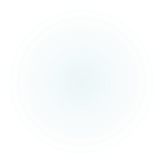 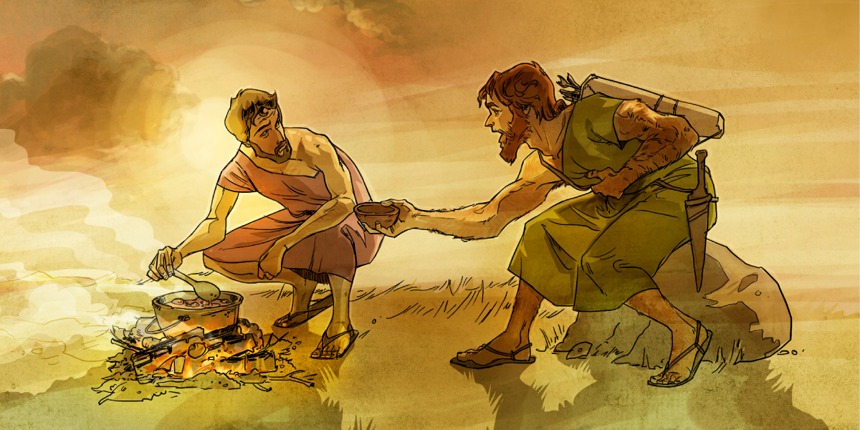 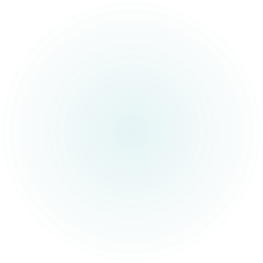 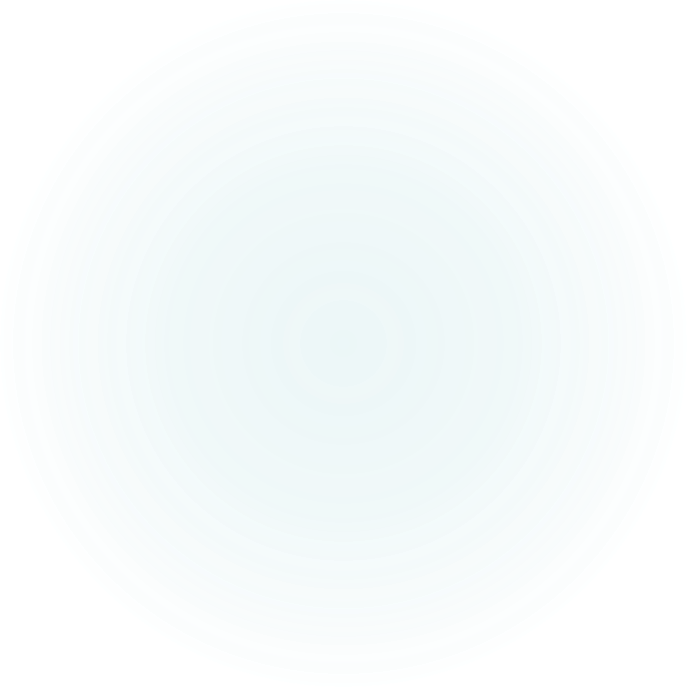 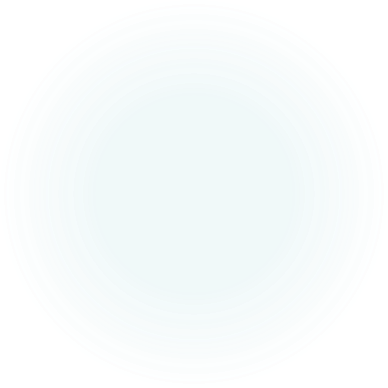 Haastige spoed is zelden goed
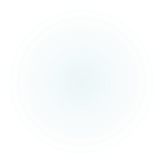 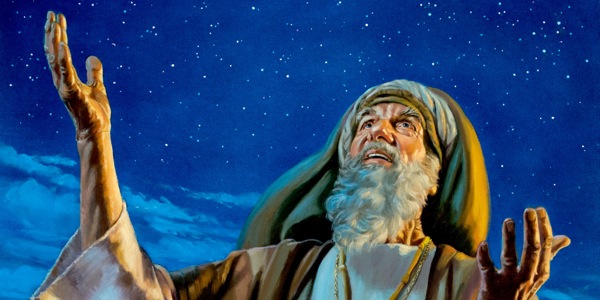 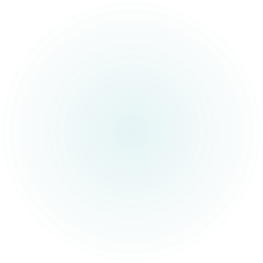 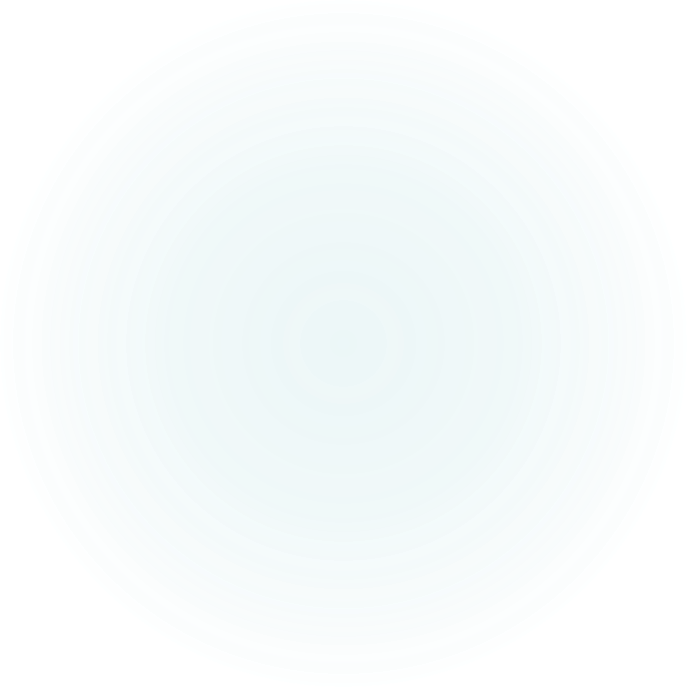 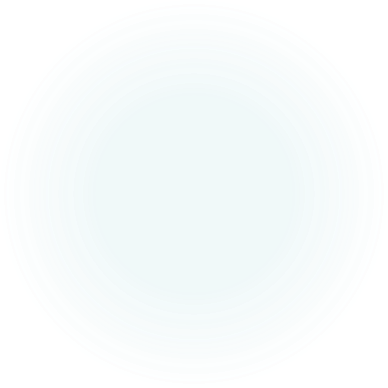 Haastige spoed is zelden God
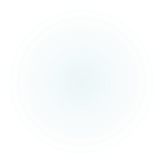 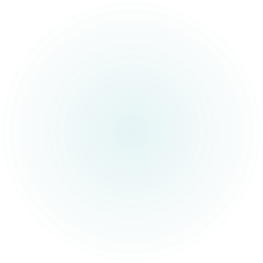 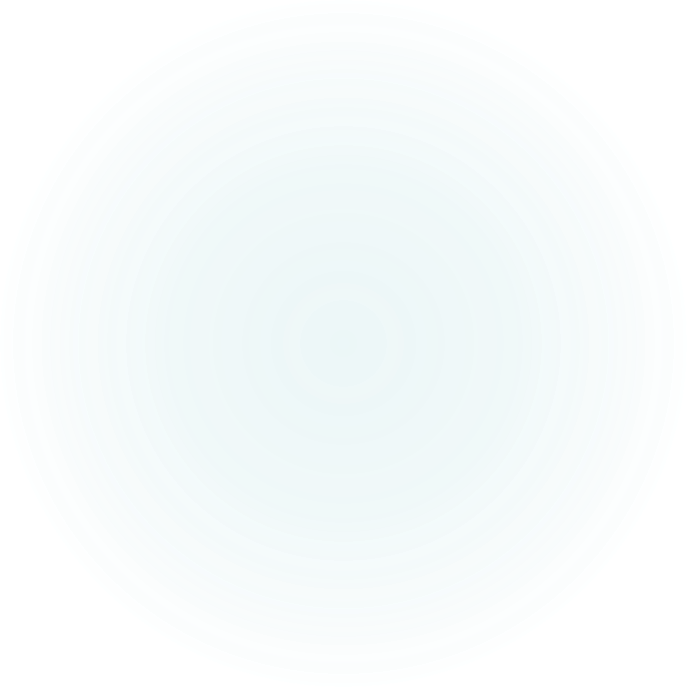 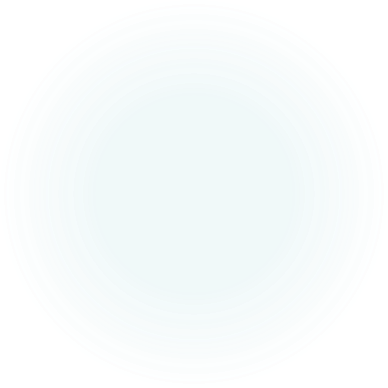 Jezus vertrouwt op Gods timing
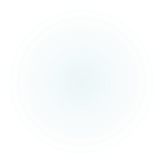 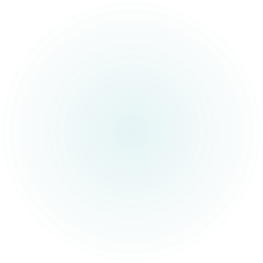 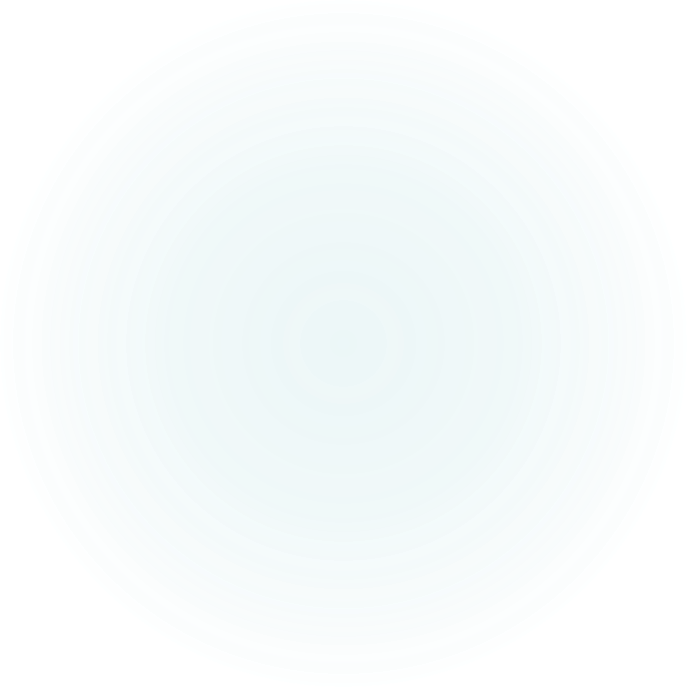 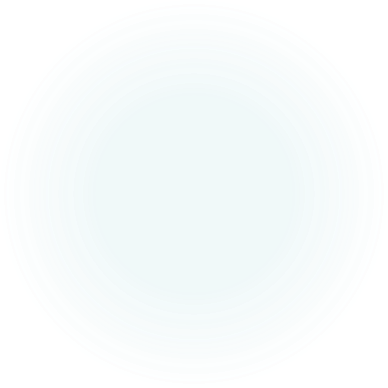 God volgen is geduld hebben
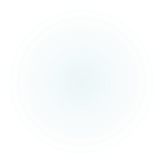 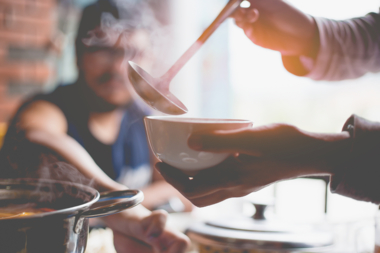